HOẠT ĐỘNG MỞ ĐẦU
Cho tia số.
Thực hiện theo các yêu cầu sau:
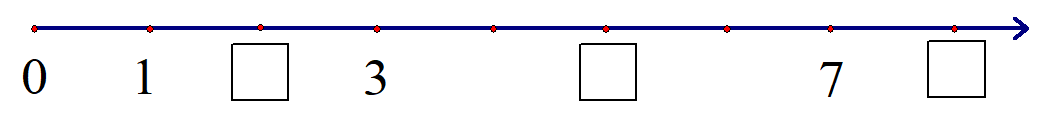 8
2
5
1. Điền số thích hợp vào ô trống trên tia số.
2. Mỗi số tự nhiên được biểu diễn bởi mấy điểm trên tia số?
Trả lời: Mỗi số tự nhiên được biểu diễn bởi một điểm trên tia số.
3. Muốn so sánh hai số tự nhiên trên tia số ta dựa vào cơ sở nào?
Trả lời: Trên tia số nằm ngang số tự nhiên nhỏ hơn được biểu diễn bởi một điểm nằm bên trái điểm biểu diễn số tự nhiên lớn hơn.
3. Số tự nhiên nhỏ nhất là số nào; Số tự nhiên lớn nhất là số nào?
Trả lời: Số tự nhiên nhỏ nhất là số 0; không có số tự nhiên lớn nhất.
HOẠT ĐỘNG HÌNH THÀNH KIẾN THỨC
Qua phần kiểm tra bài cũ ta đã nhắc lại được cách biểu diễn tập hợp số tự nhiên trên tia số, so sánh hai số tự nhiên và xác định được số tự nhiên nhỏ nhất. Vậy với tập hợp các số nguyên ta có biểu diễn được tất cả các phần tử trên tia số không? So sánh hai số nguyên như thế nào? Chúng ta cùng tìm hiểu trong tiết học hôm nay.
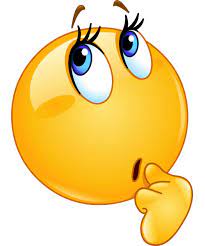 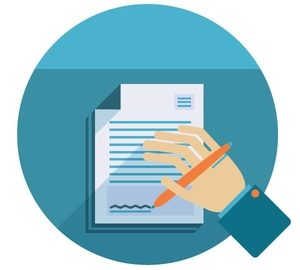 II. Biểu diễn số nguyên trên trục số.
HOẠT ĐỘNG HÌNH THÀNH KIẾN THỨC
0
+
+
-
-
Nhiệm vụ: Hoạt động cá nhân.
Đọc thông tin mục II (SGK –Tr 65) tìm hiểu về trục số và cho biết có mấy loại trục số
0
2
2
-5
-5
-4
-4
-3
-3
-2
-2
-1
-1
0
1
1
3
3
4
4
5
5
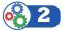 Nhiệm vụ: Hoạt động cá nhân.
HOẠT ĐỘNG HÌNH THÀNH KIẾN THỨC
a)
…
…
0
số nguyên âm
số nguyên dương
b)
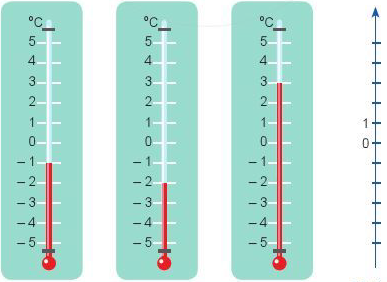 ? Nêu vị trí của số nguyên âm và số nguyên dương so với điểm 0 trên trục số.
số nguyên dương
3
Ghi nhớ: SGK - 66
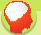 -1
-2
số nguyên âm
Nhiệm vụ: Hoạt động cá nhân hoàn thành VD3 vào vở.
HOẠT ĐỘNG HÌNH THÀNH KIẾN THỨC
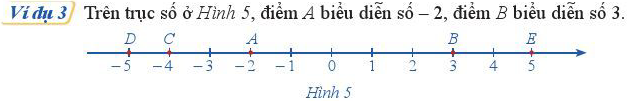 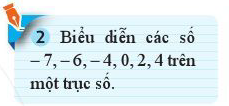 Giải:
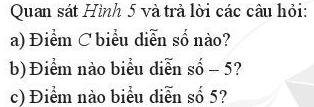 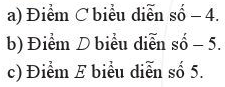 Nhiệm vụ: Hoạt động cá nhân hoàn thành bài tập vào vở.
2
-4
-6
0
4
-7
*) Chú ý: Khi nói “Trục số” và không nói gì thêm, ta hiểu là nói về trục số nằm ngang.
2
-5
-4
-3
-2
-1
1
3
4
5
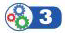 III. Số đối của một số nguyên.
Quan sát trục số và trả lời các câu hỏi:
HOẠT ĐỘNG HÌNH THÀNH KIẾN THỨC
6
-6
0
4 đơn vị
4 đơn vị
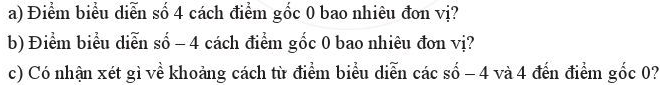 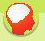 Ghi nhớ: SGK-68
Nhận xét: SGK-68
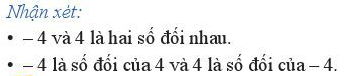 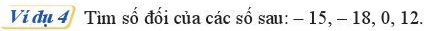 Số a
+3
-5
0
-1
Số đối của số a
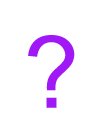 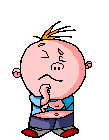 HOẠT ĐỘNG LUYỆN TẬP
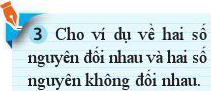 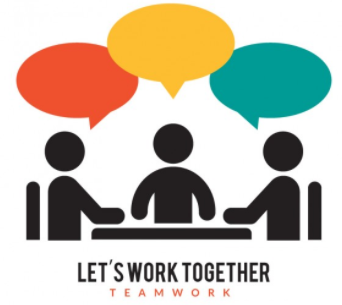 Nhiệm vụ: Hoạt động cá nhân hoàn thành vào vở
Đổi vở cho bạn bên cạnh kiểm tra, nhận xét và sửa sai(nếu có).
Tìm số đối:
-3
5
0
1
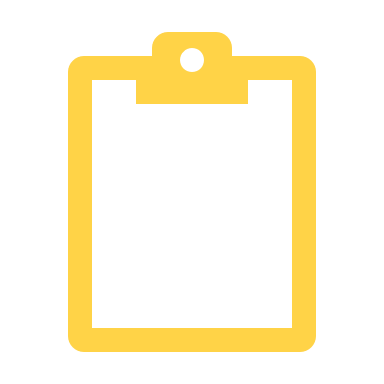 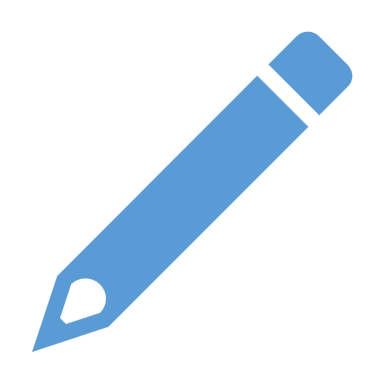 HOẠT ĐỘNG VẬN DỤNG
Tham gia trò chơi: DU HÀNH VŨ TRỤ
DU HÀNH VŨ TRỤ
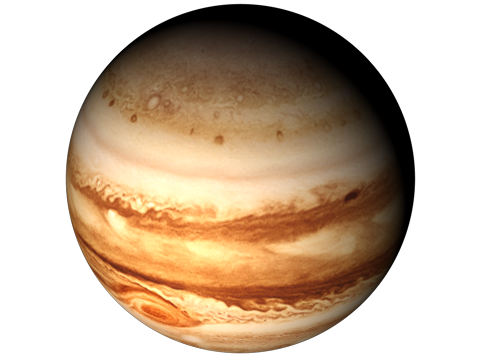 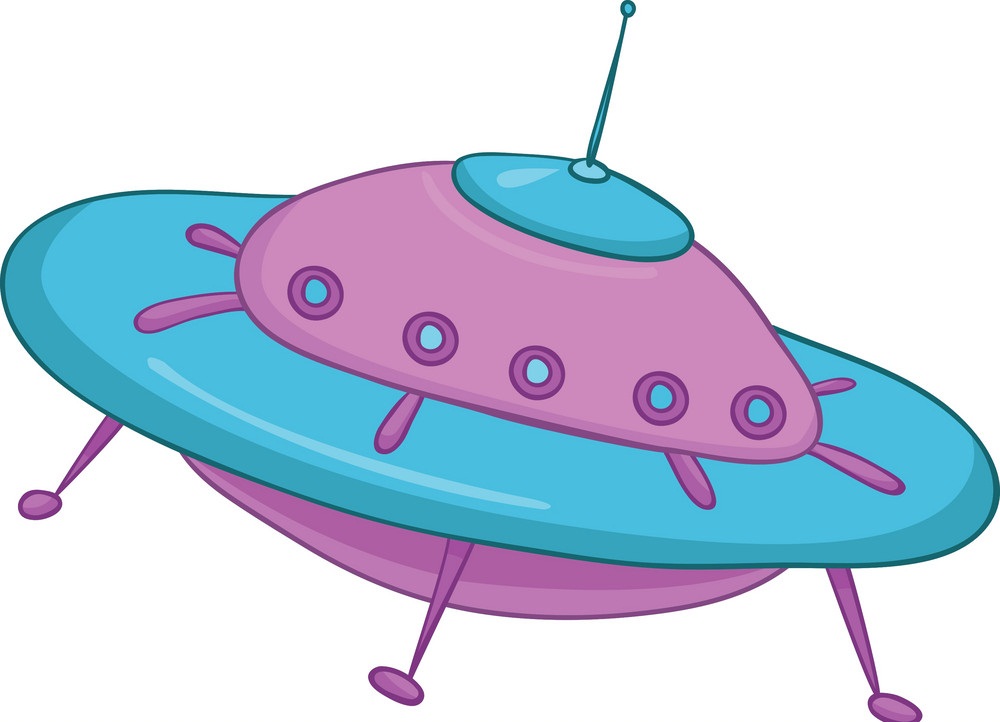 BẮT ĐẦU
HƯỚNG DẪN
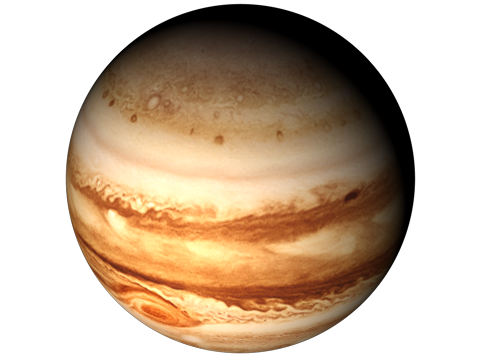 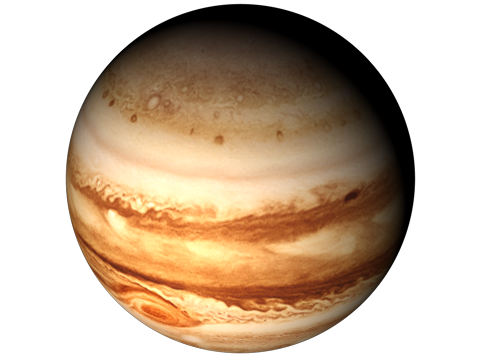 Sao Hỏa
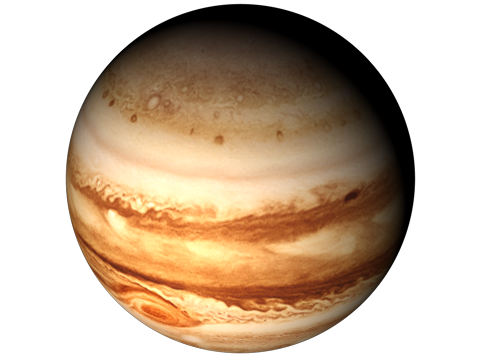 Sao Mộc
Sao Kim
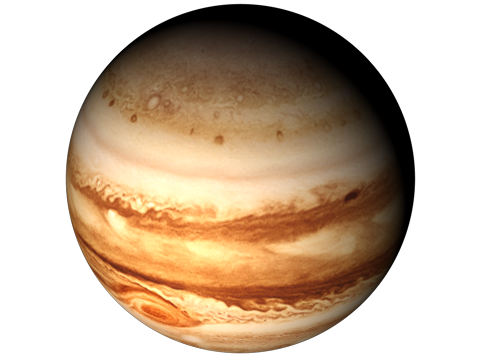 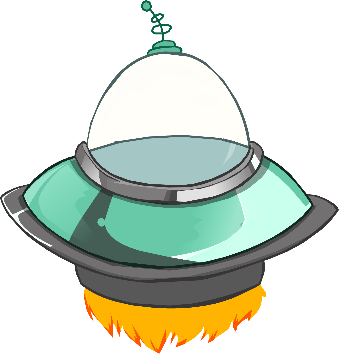 Sao Thủy
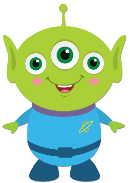 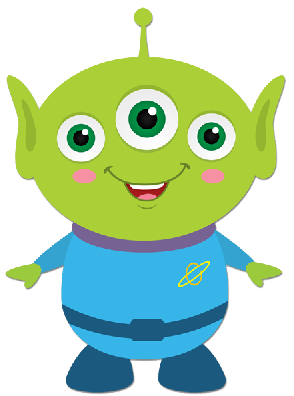 Chọn câu trả lời đúng trong các câu khẳng định sau?
Trên trục số nằm ngang:
A: Các điểm biểu diễn số nguyên âm nằm bên trái điểm 0.
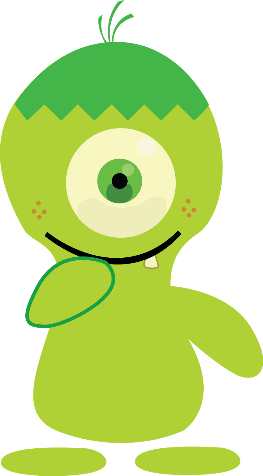 B: Các điểm biểu diễn số nguyên dương nằm bên trái điểm 0.
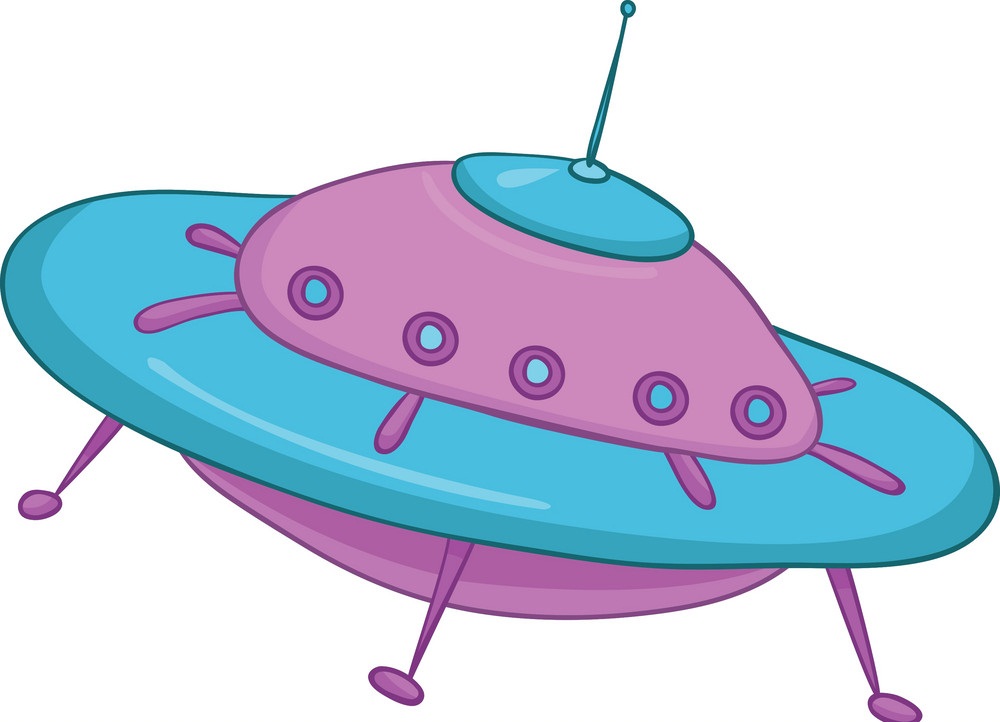 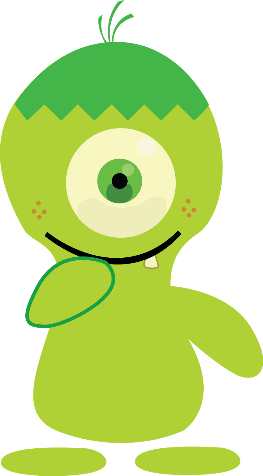 C: Các điểm biểu diễn số nguyên âm nằm bên phải điểm 0.
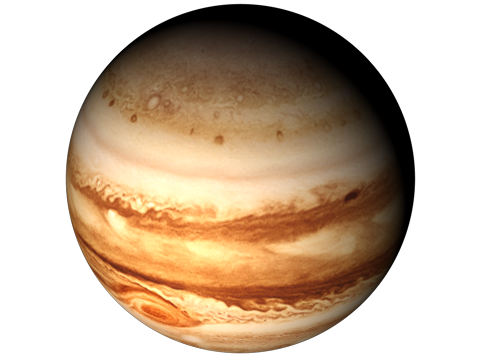 Sao Kim
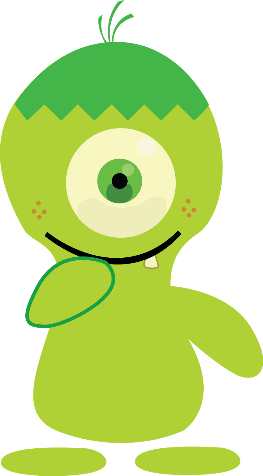 D: Các điểm biểu diễn số nguyên âm nằm bên phải điểm biểu diễn số nguyên dương.
D
C
B
A
0
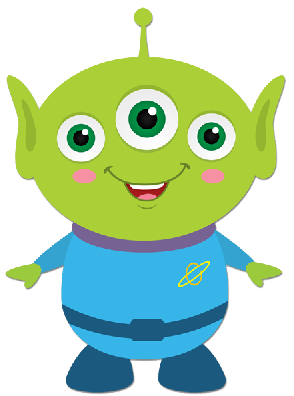 Các điểm biểu diễn số nguyên A; B; C; D trên trục số sau lần lượt là?
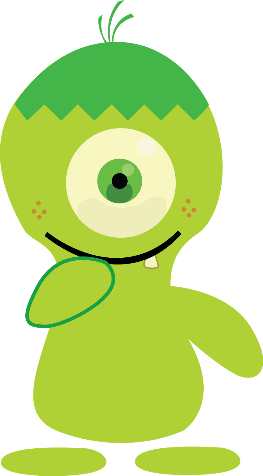 A: -5; -3; 2; 3
C: -3; 2; -5; 3
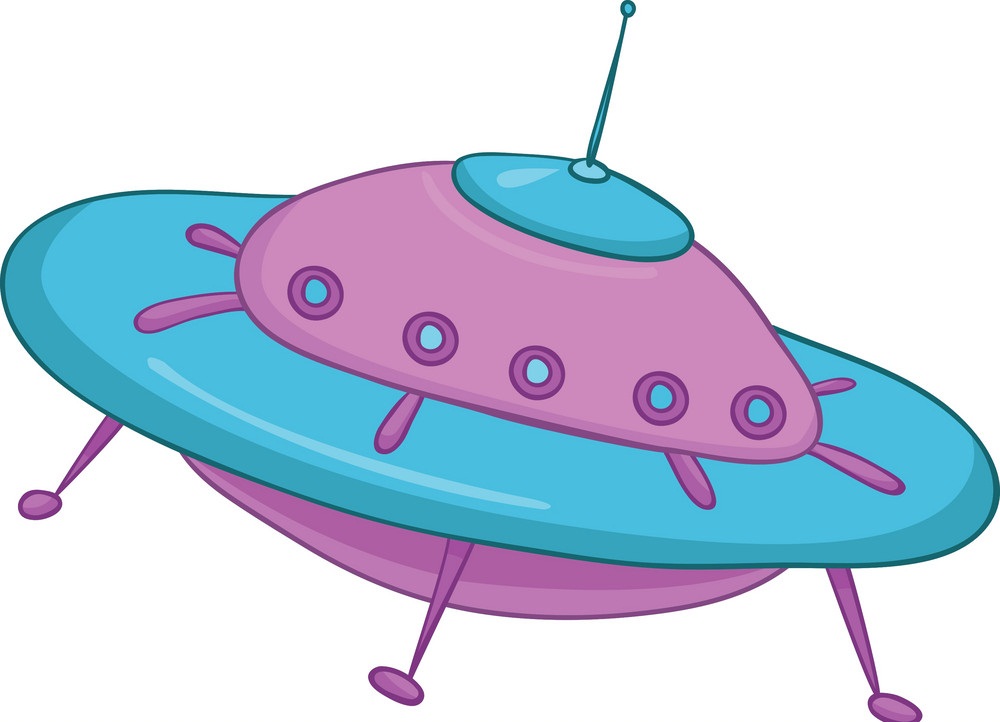 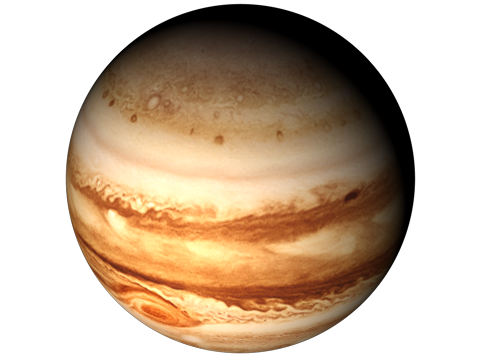 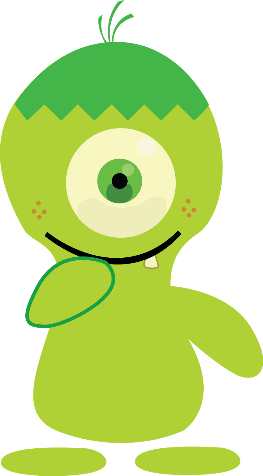 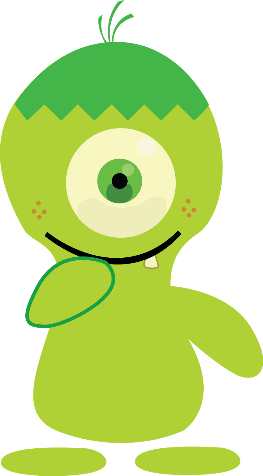 B: 2; 3; -3; -5
D: -3; -5; 2; 3
Sao Mộc
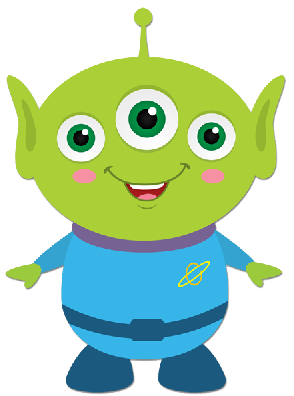 Trên trục số, hai số đối nhau có đặc điểm gì?
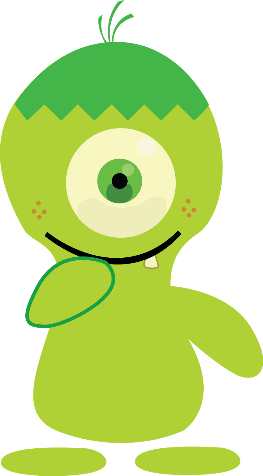 A: Hai số đối nhau thì cách đều điểm 0.
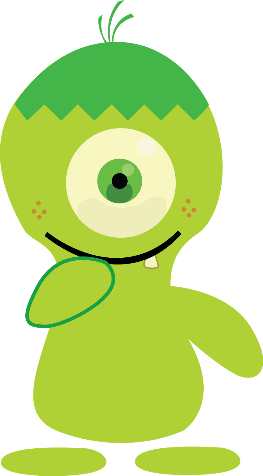 B: Hai số đối nhau nằm về hai phía của điểm 0.
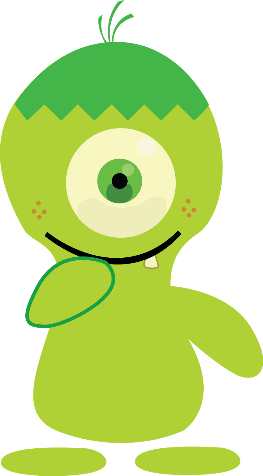 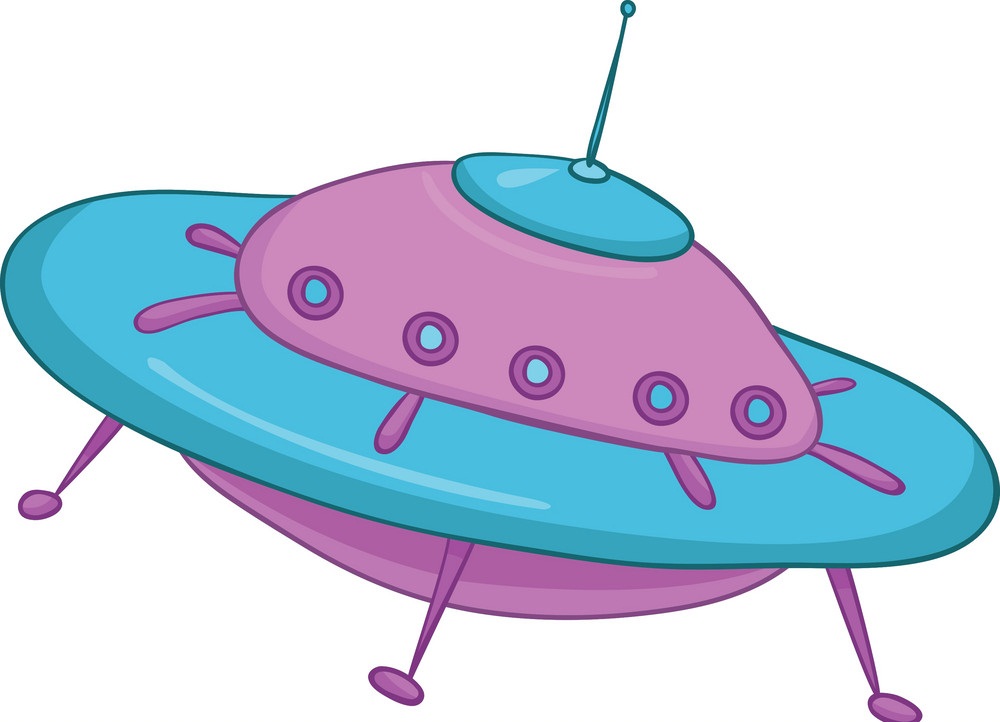 C: Hai số đối nhau thì cách đều điểm 0 và nằm cùng phía với điểm 0.
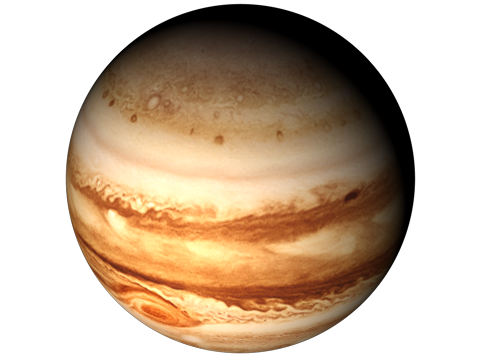 Sao Thủy
D: Hai số đối nhau thì cách đều điểm 0 và nằm về hai phía của điểm 0.
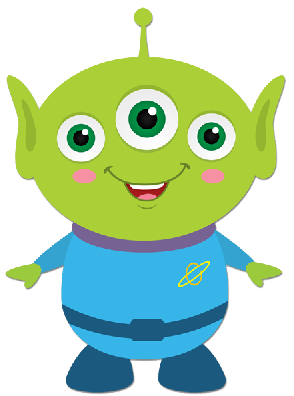 Tập hợp các số đối của tập hợp các số tự nhiên là:
A: {0; -1-; -2; -3; -4; …}
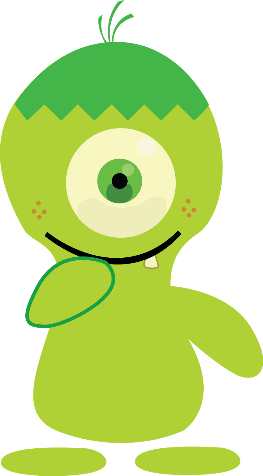 B: -1; -2; -3; -4; ….
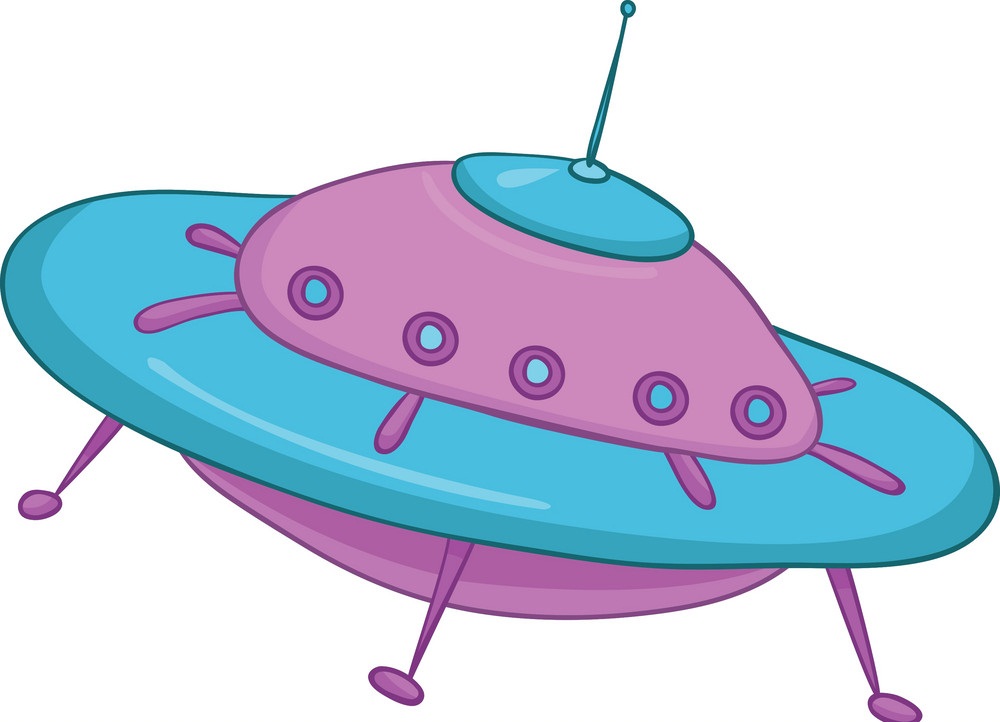 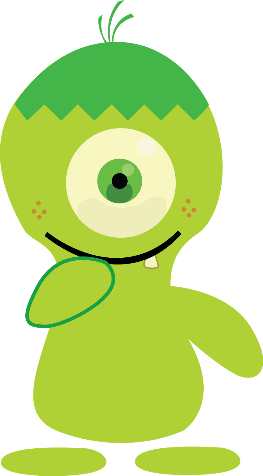 C: Tập hợp các số nguyên âm
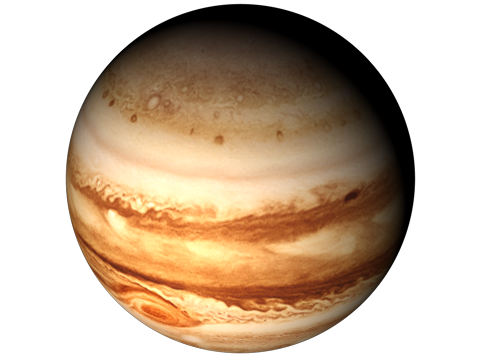 Sao Hỏa
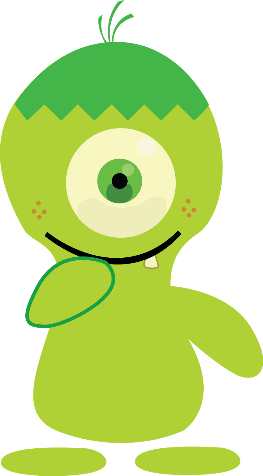 D: Tập hợp các số nguyên.
Chào mừng bạn đã đến với hành tinh 
của chúng mình.
TẠM BIỆT
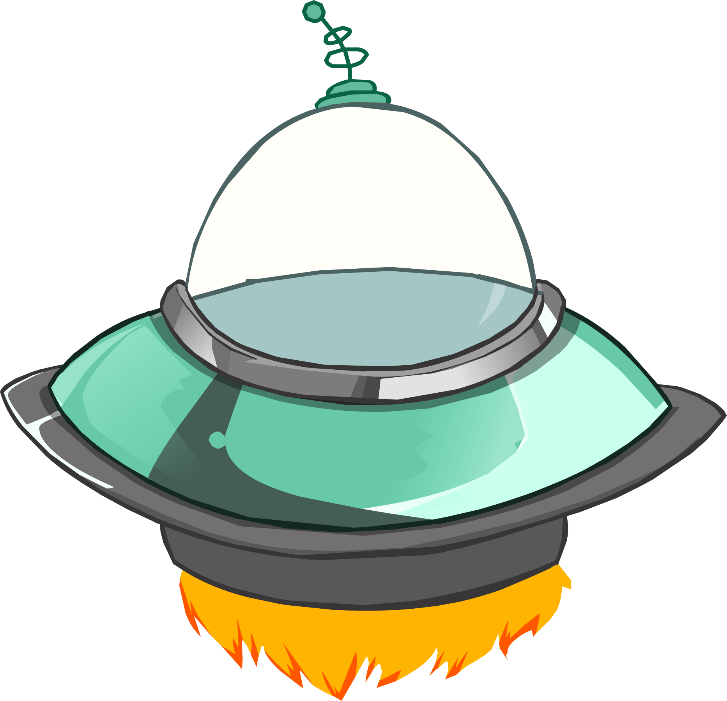 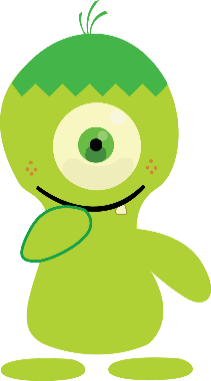 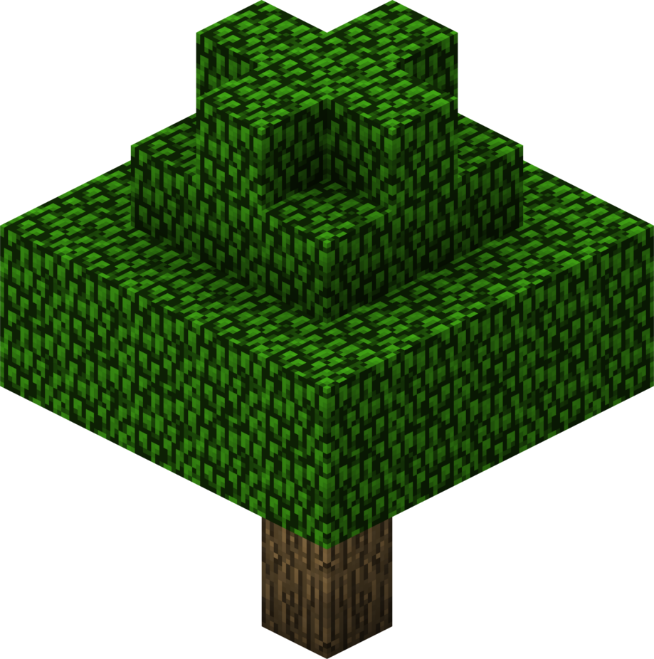 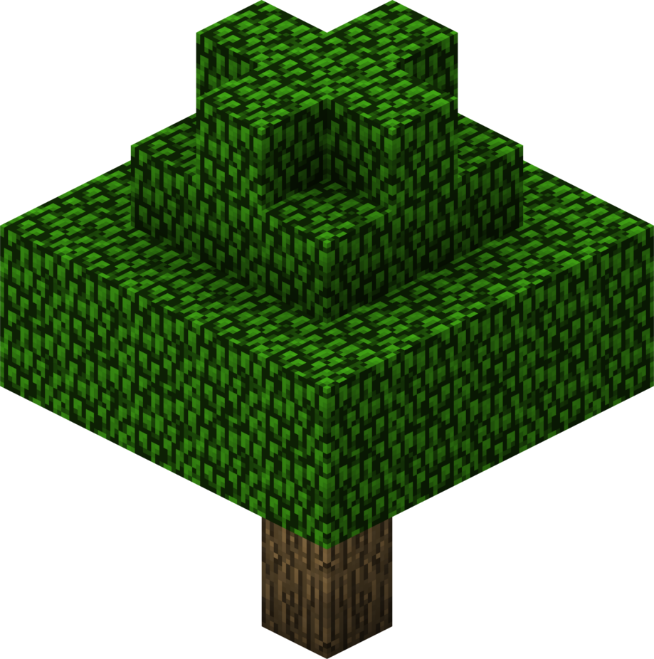 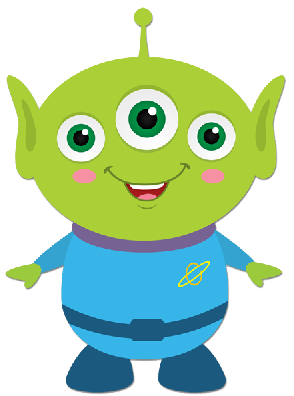 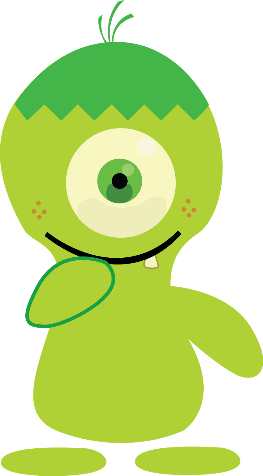 - Thảo luận nhóm đôi tham gia trả lời các câu hỏi.
- Đĩa bay sẽ bắt đầu khởi hành và bay qua các hành tinh gồm: Sao Kim, sao Mộc, sao Thủy và sao Hỏa. Qua mỗi hành tinh sẽ có một câu hỏi đợi các bạn trả lời. Đội nào có tín hiệu nhanh nhất sẽ được ưu tiên trả lời trước, nếu câu trả lời đúng đĩa bay sẽ đưa đội đó đến với hành tinh tiếp theo, nếu trả lời sai sẽ nhường quyền trả lời cho đội có tín hiệu nhanh thứ hai và mất quyền tham gia trò chơi.
ĐÂY LÀ MỘT CHUYẾN DU HÀNH TUYỆT VỜI CỦA CHÚNG MÌNH. CHÚC CÁC BẠN VUI VẺ!
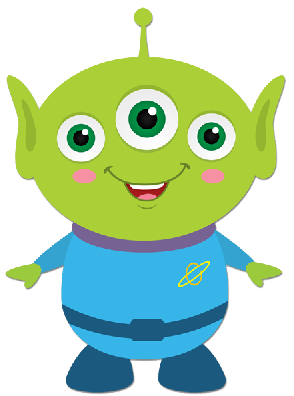 SẴN SÀNG
HƯỚNG DẪN TỰ HỌC Ở NHÀ
- Đọc lại toàn bộ nội dung bài đã học.
- Học thuộc: Vị trí của số nguyên âm, số nguyên dương so với điểm 0 trên trục số, khái niệm hai số nguyên đối nhau.
- Làm bài tập 3; 4; 5 SGK trang 69.
- Đọc nội dung phần còn lại của bài.
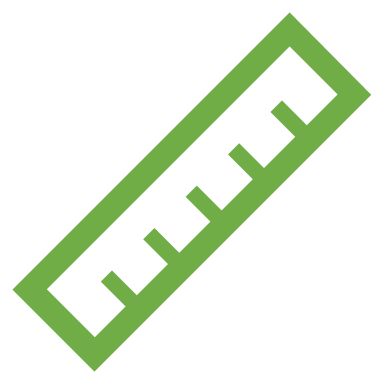 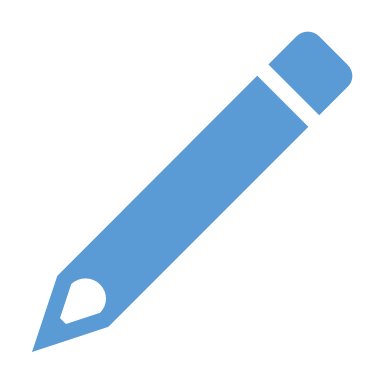 Remember…Safety First!
Thank you!
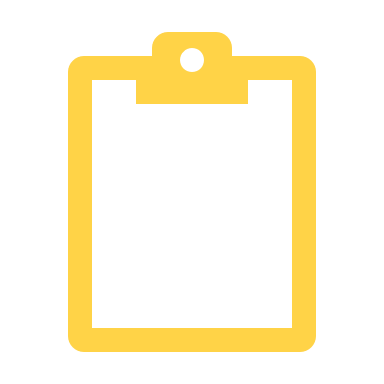